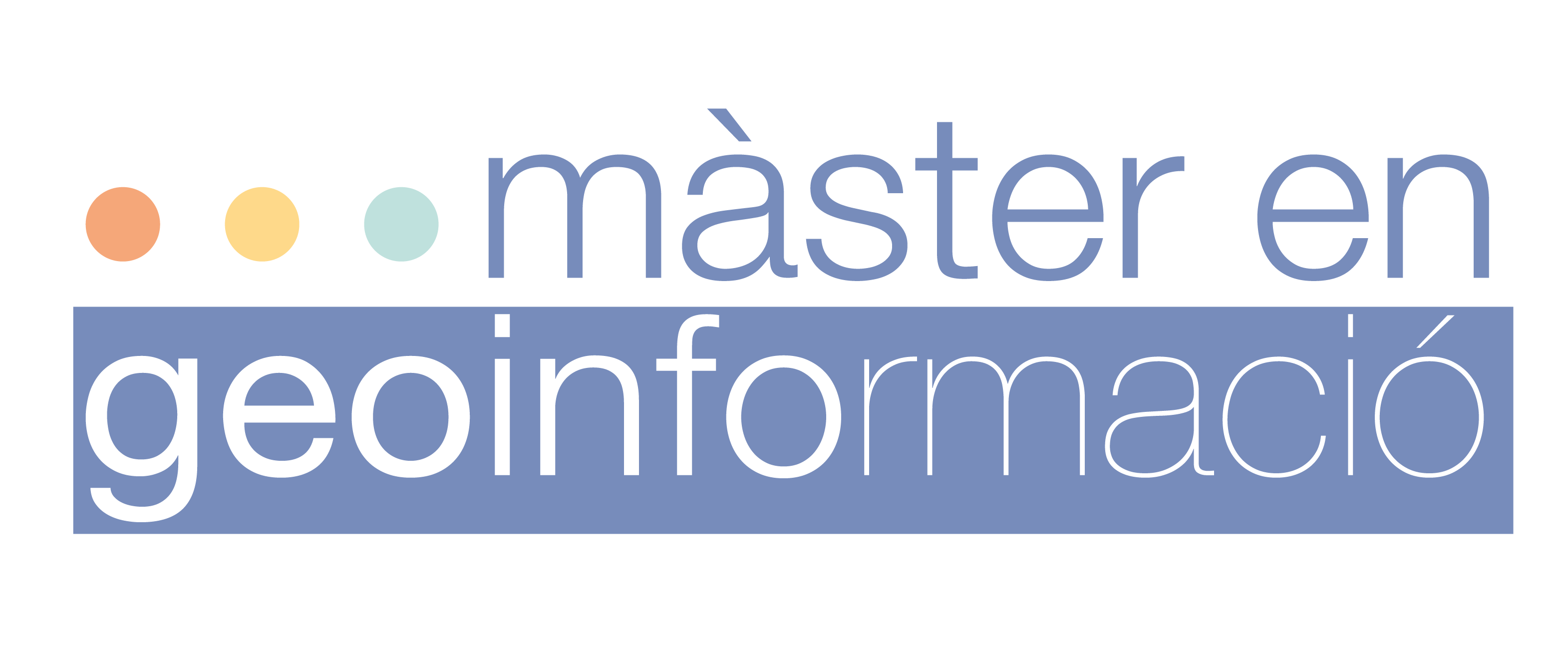 Geoservicios para Smart cities
-
Introducción Smart Cities y Open Data 
Victor Pascual Ayats
Wladimir Szczerban
MTIG  2019-2020
Victor.pascual@icgc.cat
Wladimir.szczerban@icgc.cat
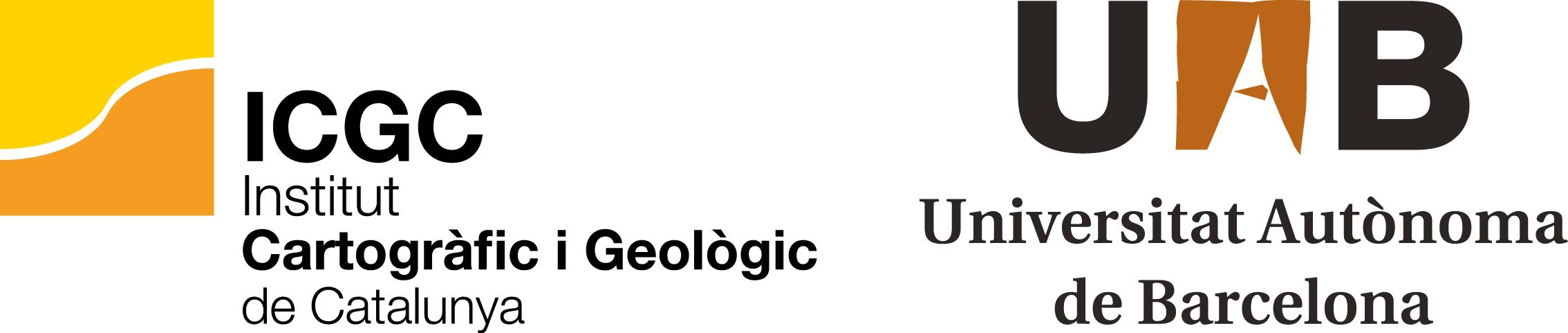 Introducción Smart cities
A smart city is an urban area that uses different types of electronic data collection sensors to supply information used to manage assets and resources efficiently. This includes data collected from citizens, devices, and assets that is processed and analyzed to monitor and manage traffic and transportation systems, power plants, water supply networks, waste management, law enforcement, information systems, schools, libraries, hospitals, and other community services
Fuente: https://en.wikipedia.org/wiki/Smart_city
Introducción Smart cities
Smart cities es tecnología de la información
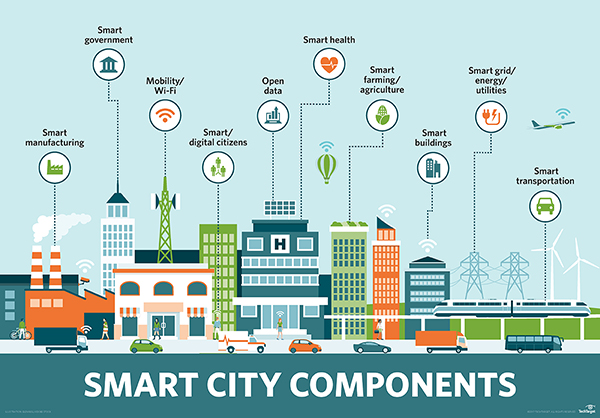 Introducción Smart cities
Smart city: ejemplo Barcelona
Barcelona has established a number of projects that can be considered 'smart city' applications within its "CityOS" strategy. For example, sensor technology has been implemented in the irrigation system in Parc del Centre de Poblenou, where real time data is transmitted to gardening crews about the level of water required for the plants. Barcelona has also designed a new bus network based on data analysis of the most common traffic flows in Barcelona, utilising primarily vertical, horizontal and diagonal routes with a number of interchanges. Integration of multiple smart city technologies can be seen through the implementation of smart traffic lights as buses run on routes designed to optimise the number of green lights. In addition, where an emergency is reported in Barcelona, the approximate route of the emergency vehicle is entered into the traffic light system, setting all the lights to green as the vehicle approaches through a mix of GPS and traffic management software, allowing emergency services to reach the incident without delay. Much of this data is managed by the Sentilo Platform (http://www.sentilo.io/wordpress/)
Fuente: https://en.wikipedia.org/wiki/Smart_city#Barcelona
Introducción Smart cities
Smart cities ejemplo Barcelona
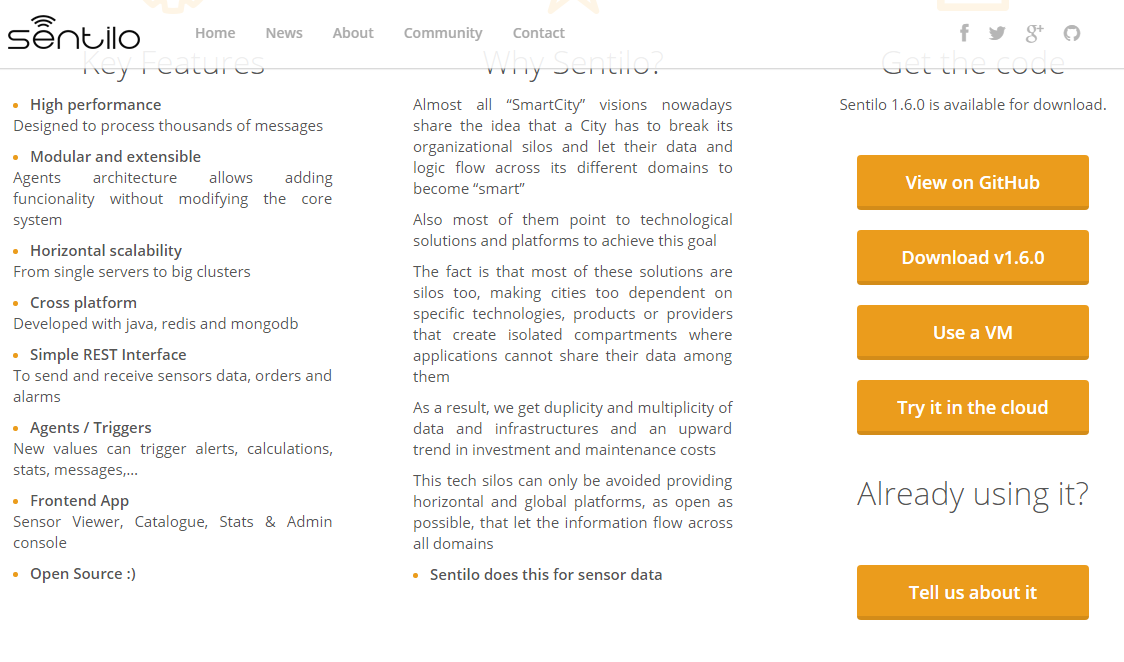 http://www.sentilo.io/wordpress/
Introducción Smart cities
Smart cities también es comportamiento humano
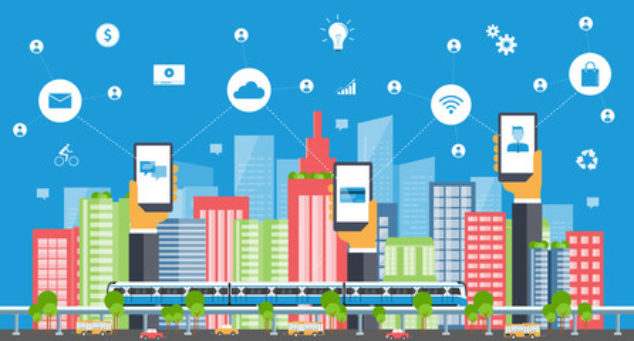 Introducción Smart cities
Tecnológicamente una Smart City se basa en un conjunto  servicios (web) especializados
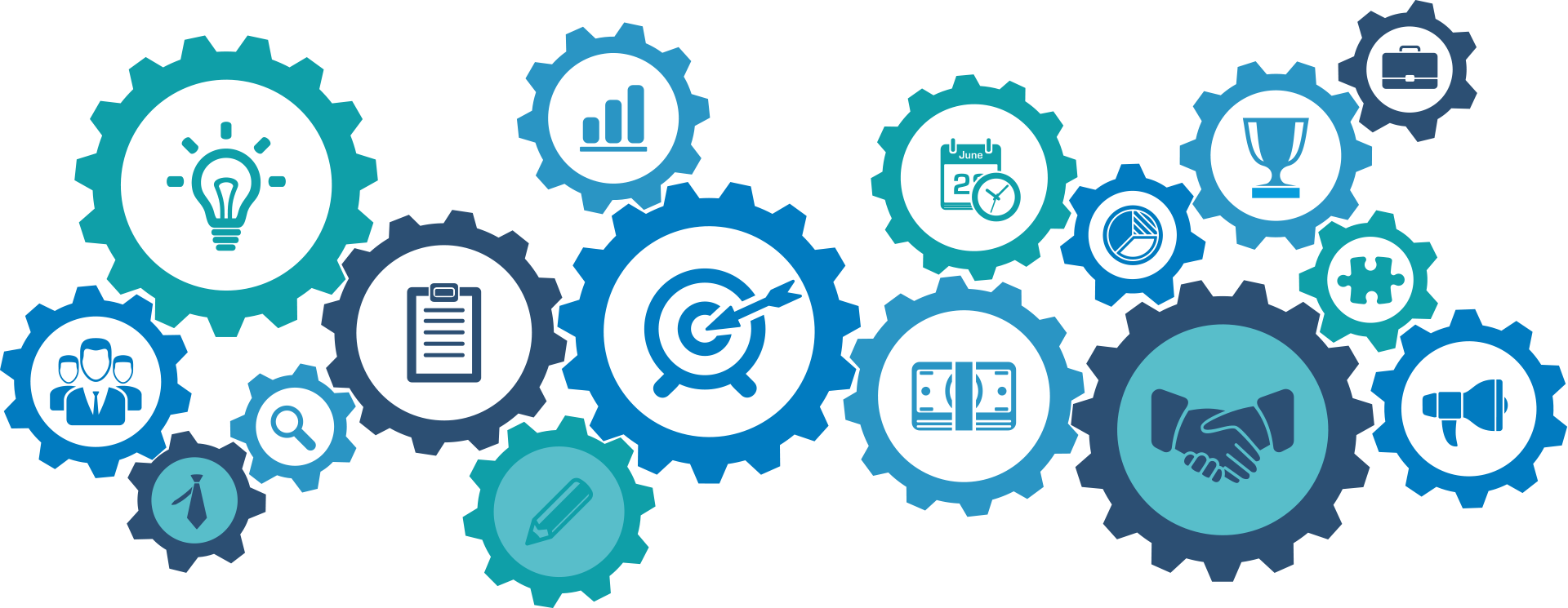 Si estos servicios contienen una componente geográfica (coordenadas),
 hablaremos de :

GeoServicios
Conceptos Geoservicios
¿Qué es un GeoServicio y para qué sirve?
Conceptos Geoservicios
Es una interfaz que recibe parámetros* + valores y devuelve una respuesta* formateada
* La parámetros y formatos son conocidos y están documentados en formatos API
Conceptos Geoservicios
API- Application Programming Interface
In computer programming, an application programming interface (API) is a set of subroutine definitions, protocols, and tools for building application software.  ( ….)

An API may be for a web-based system, operating system, database system, computer hardware, or software library. An API specification can take many forms, but often includes specifications for routines, data structures, object classes, variables, or remote calls.

Documentation for the API is usually provided to facilitate usage
Fuente: https://en.wikipedia.org/wiki/Application_programming_interface
Conceptos Geoservicios
API- Application Programming Interface
In computer programming, an application programming interface (API) is a set of subroutine definitions, protocols, and tools for building application software.  ( ….)

An API may be for a web-based system, operating system, database system, computer hardware, or software library. An API specification can take many forms, but often includes specifications for routines, data structures, object classes, variables, or remote calls.

Documentation for the API is usually provided to facilitate usage
Direcciones web HTTP

HTTP GET / POST
Entorno WEB o APP Híbridas
Browser
HTML
JavaScript
CSS
API Doc Reference

Documentación de 
Request
Response
Conceptos Geoservicios
El protocolo HTTP tiene diferentes metodos de interrogación / inserción
GET
POST
UPDATE
DELETE
INSERT
HTTP – GET es el más utilizado en APIs web
Conceptos Geoservicios
Tipos de Peticiones HTTP- GET
KvP : (Key value Pair) Después ? Pasamos parámetro = valor y concatenamos con &
http://midominio.com/servidor/enpoint?parametro1=valor1&parametro2=valor=2
RESTful : La URL define el recurso, dentro de una arquitectura REST
http://midominio.com/servidor/recurso.json
RESTful and KvP : La URL define el recurso, pero podemos filtrar recurso con parámetros
http://midominio.com/servidor/recurso.json?parametro1=valor1
Utilizada en APIs Opendata
Conceptos Geoservicios
Visitamos

https://www.programmableweb.com
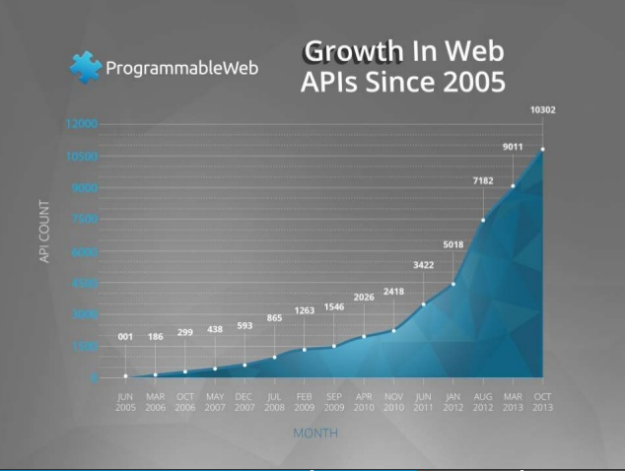 Geoservicios arquitectura
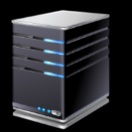 Entorno Servidor
Entorno cliente
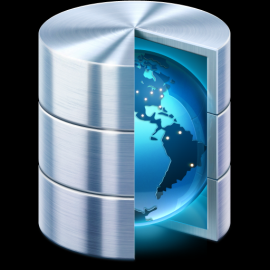 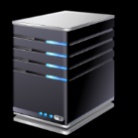 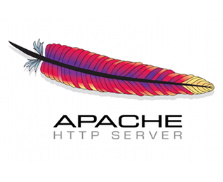 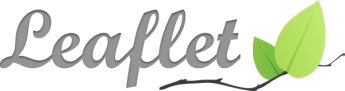 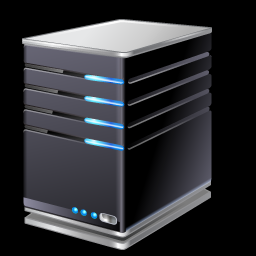 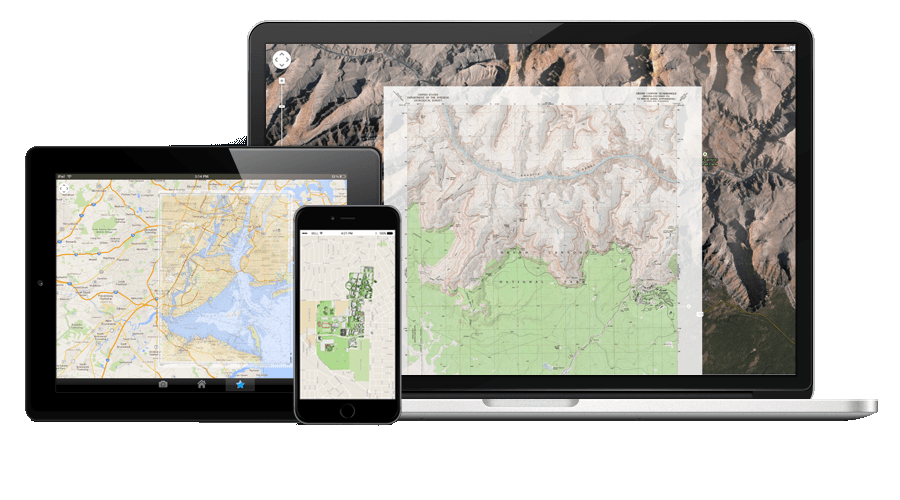 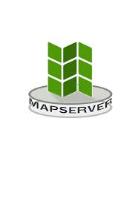 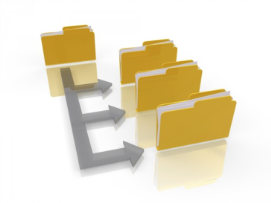 http://
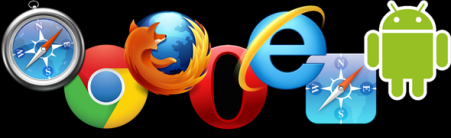 Python
Java
JavaScript(Node)
SQL
PHP
ASPX
……
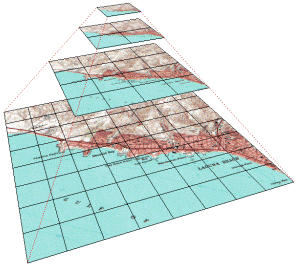 JavaScript
CSS
HTML
Conceptos OpenData
Muchos servicios y/o información relativa a Smart City, son expuestos  cómo OpenData  (Datos Abiertos) en portales de administraciones públicas.
Son las llamada “Plataformas “ para la publicación y gestión de OpenData
Conceptos OpenData
Contexto
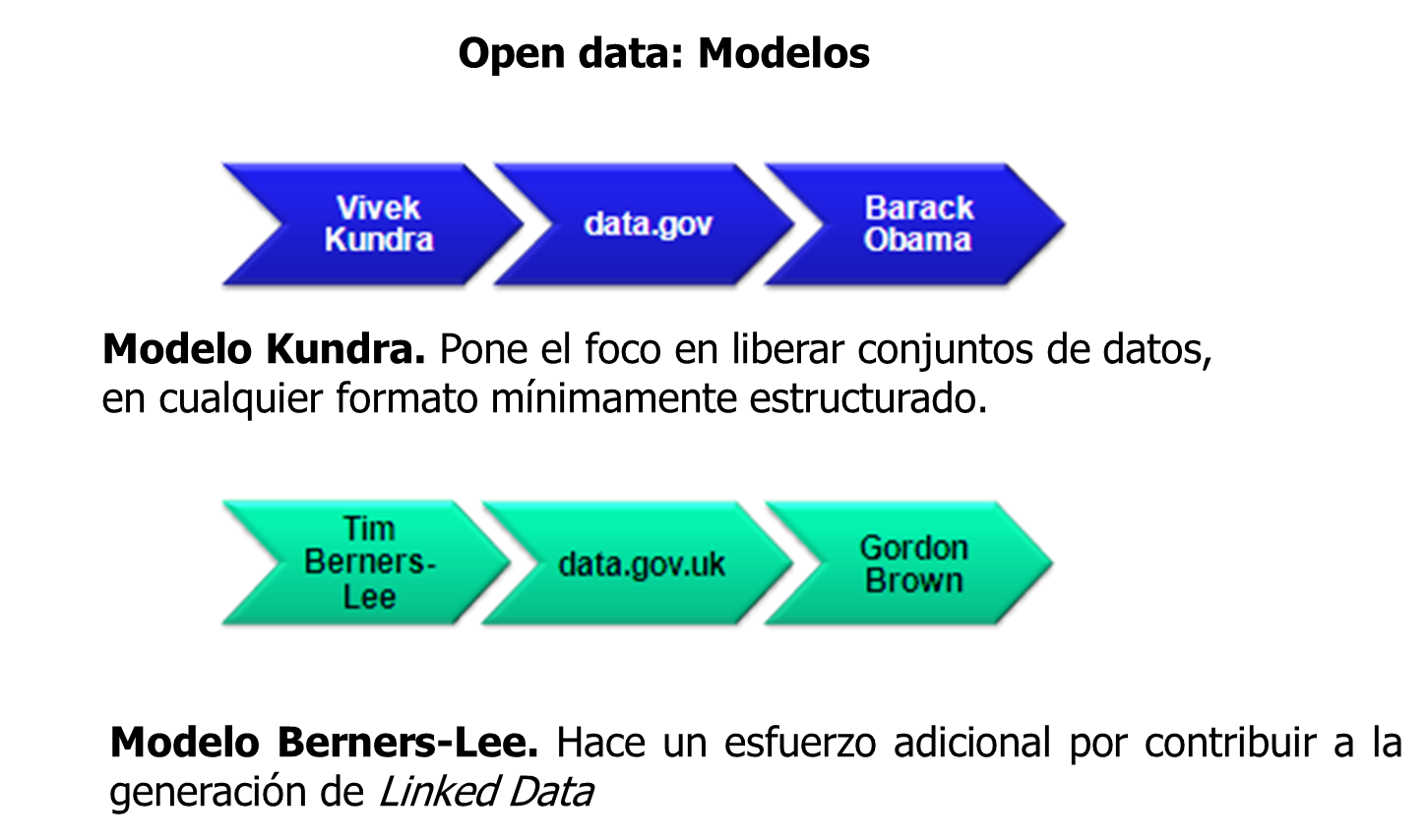 Conceptos OpenData
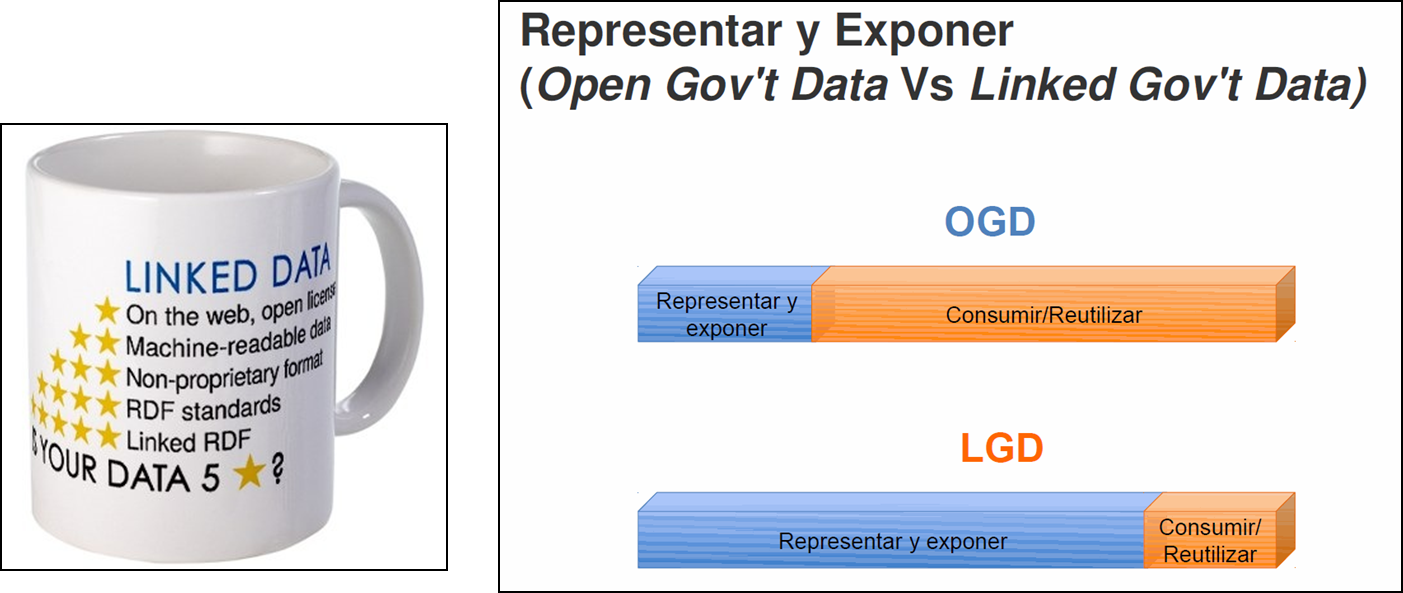 Las nuevas Plataformas de publicación OpenData equilibran la barra entre los esfuerzos entre  representar/exponer y consumir/reutilizar.
Linked Data
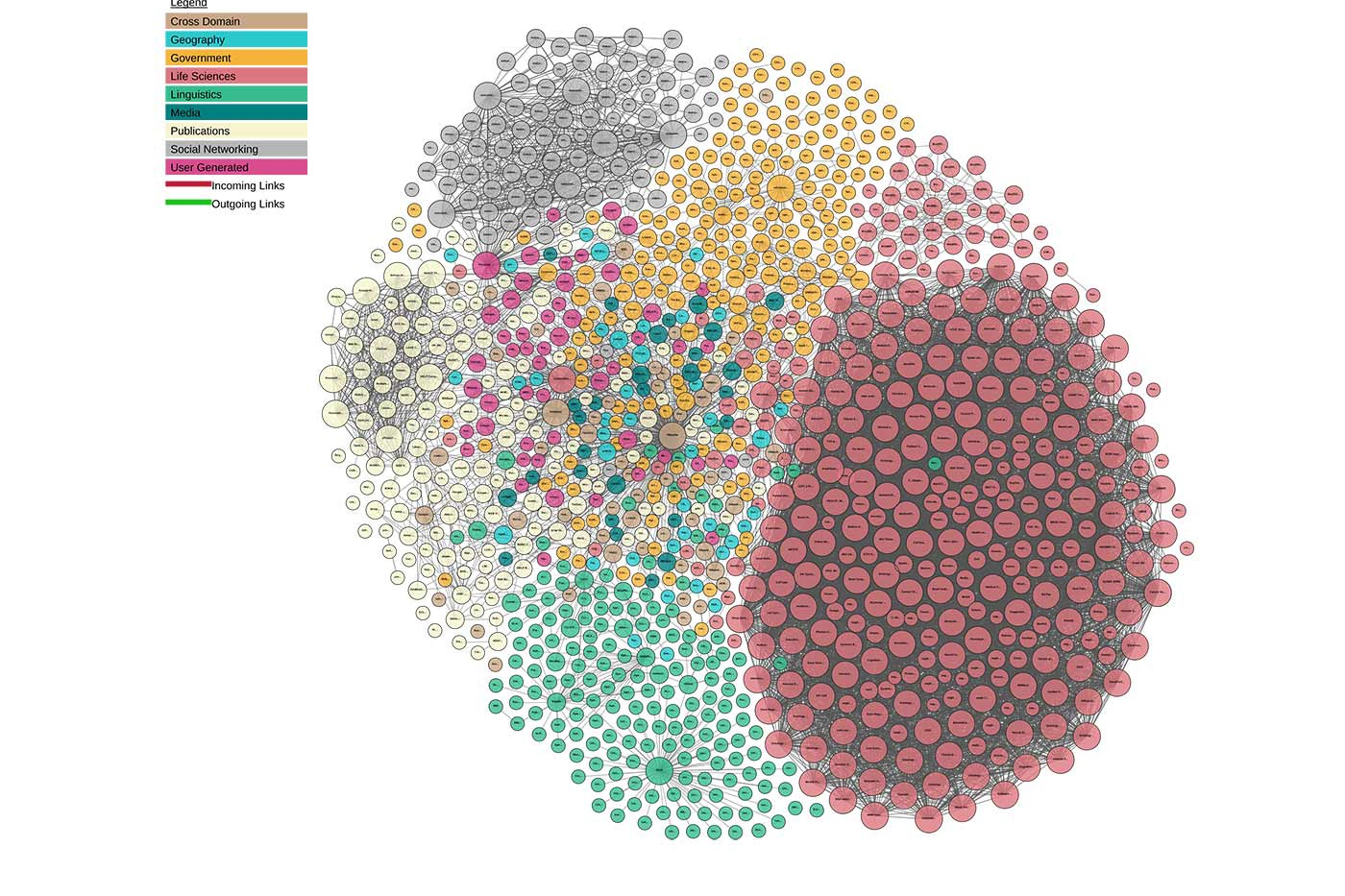 http://lod-cloud.net/
Conceptos OpenData
Arquitectura Plataformas de publicación
Estructura Front-End (web)

Generación de portales
Herramientas gestión interna de datos
Herramientas visualizaciones de datos.
Plugins, ejemplo para Geodatos
Back-End

Modelo i estructura BBDD
API
Un portal de un cliente puede:

Residir en la nube
En servidores proveedor
En servidores cliente
Portal global

Agregador de portales
Plataformas Open Data
¿Puedo desarrollar nuevos Plugins para las Plataformas?

¿Podría crear una API de APIs?
Plataformas Open Data
VAMOS INTRODUCIRNOS EN  3 PLATAFORMAS ...
Socrata
OpenDatasoft
Ckan
Socrata
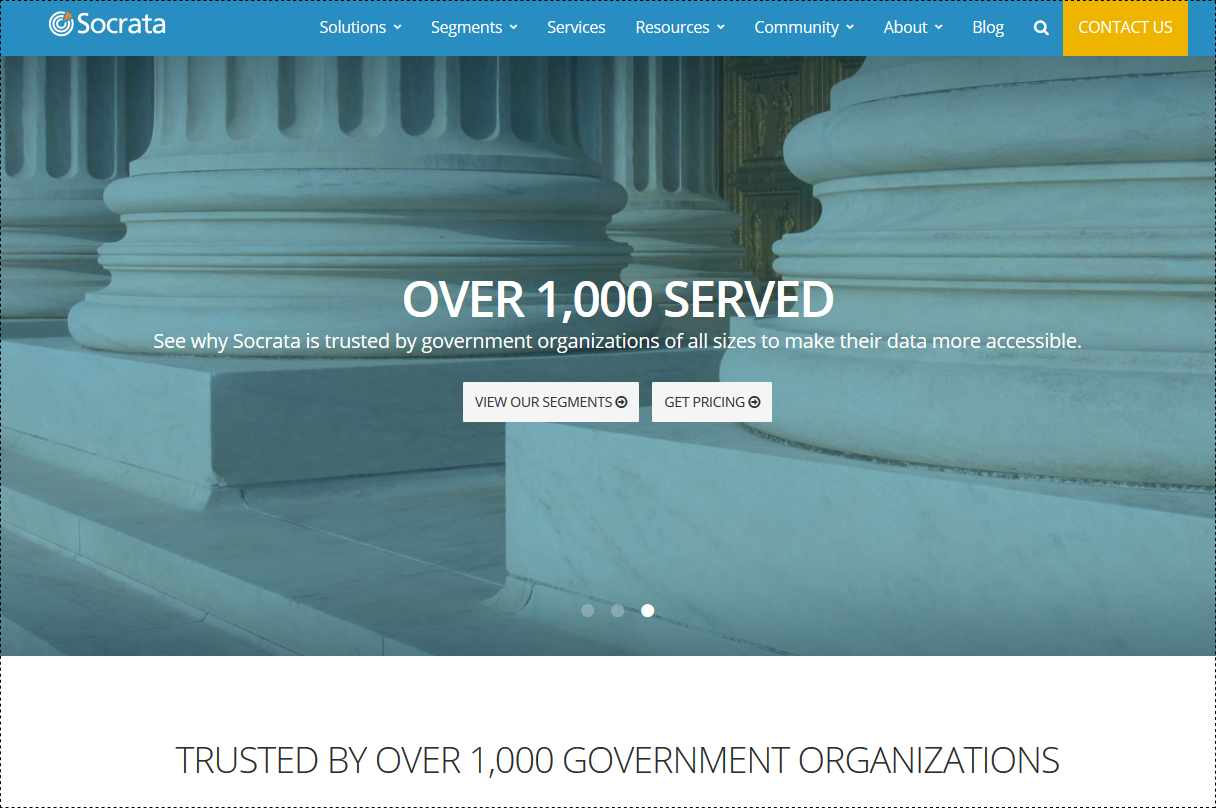 Sede:  Seattle, Washington, USA

Fundada: 2007 

Modelo negocio: 
Software-as-a-Service bajo 
licencia.

API y SDK’s (acceso a datos)
 OpenSource.
Socrata is a company that provides cloud-based data visualization and analysis tools for opening government data. Originally called Blist, Socrata was founded in February 2007. Socrata targets non-technical Internet users who want to view and share government, healthcare, energy, education, or environment data. Its products are issued under a proprietary, closed, exclusive license
Fuente: https://en.wikipedia.org/wiki/Socrata
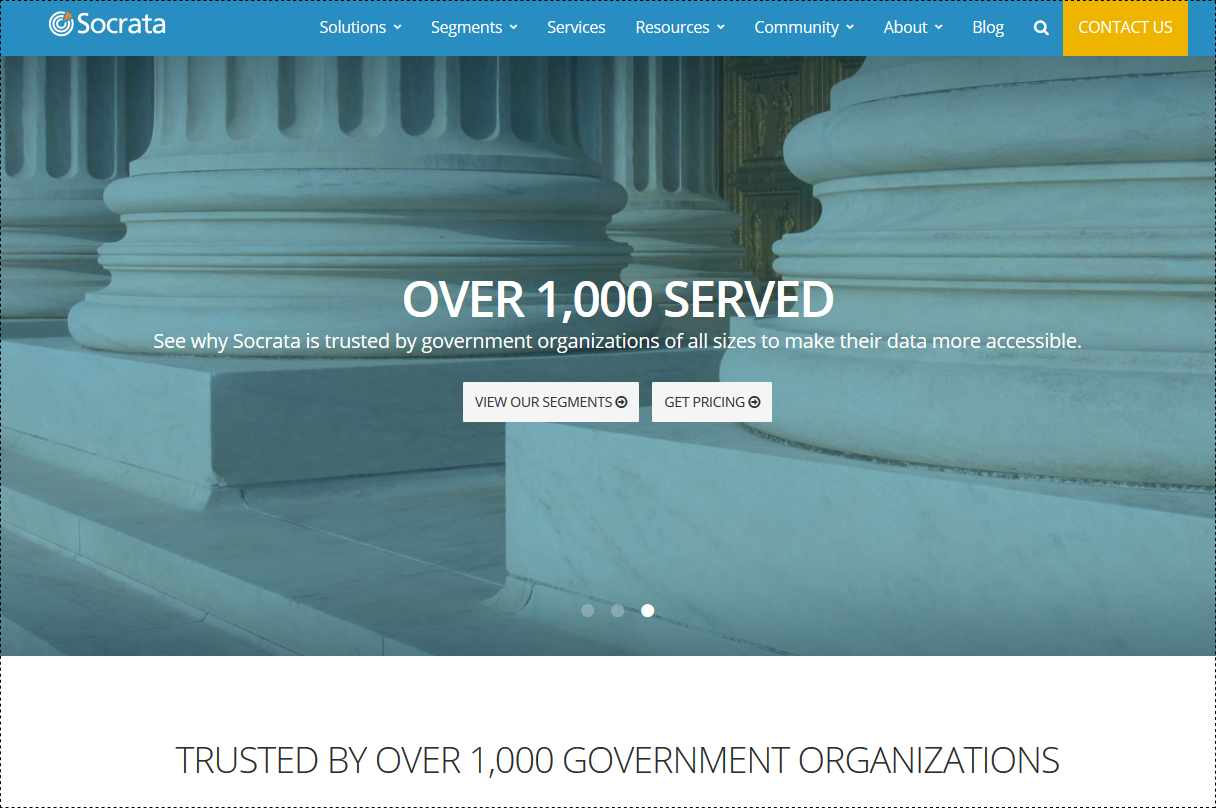 Links
https://socrata.com/
https://socrata.com/solutions/publica-open-data-cloud/
https://github.com/socrata
SOCRATA : Portal global
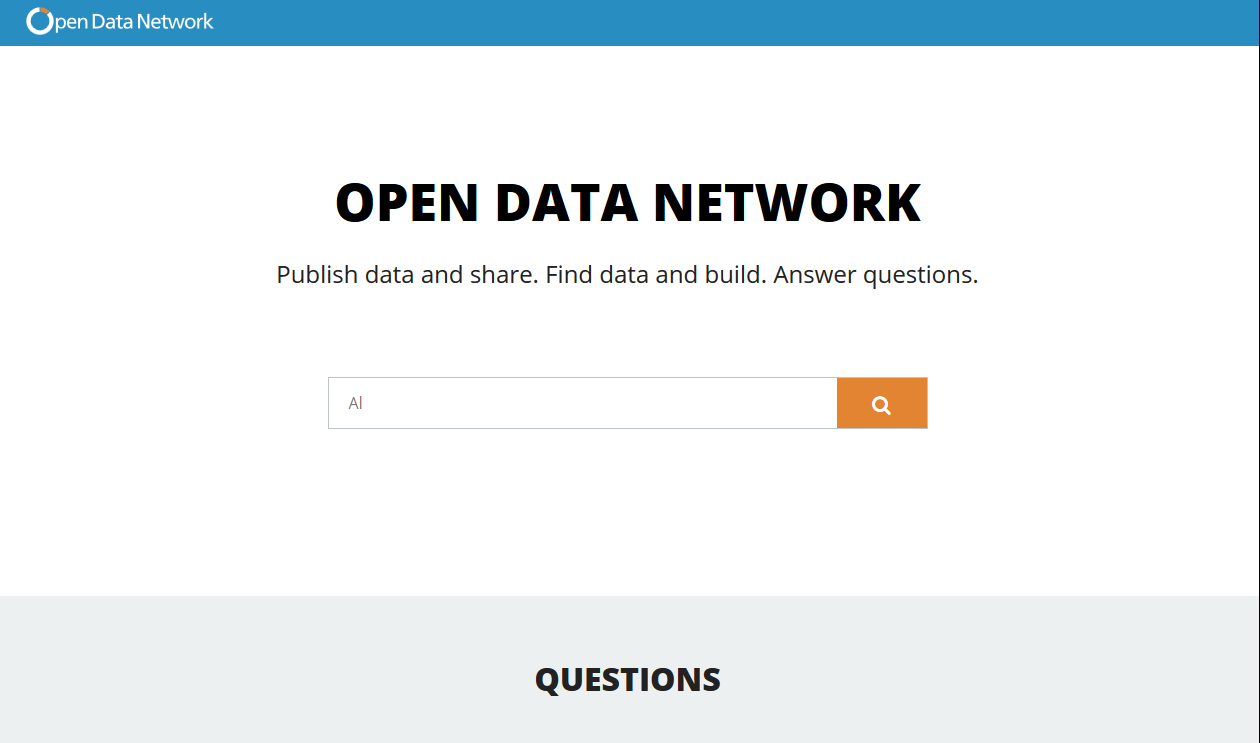 https://www.opendatanetwork.com/
https://socrata.com/blog/socrata-introduces-open-data-network/
SOCRATA  APIs:
DISCOVERY API


API  (SODA)
http://docs.socratadiscovery.apiary.io/
https://dev.socrata.com/consumers/getting-started.html
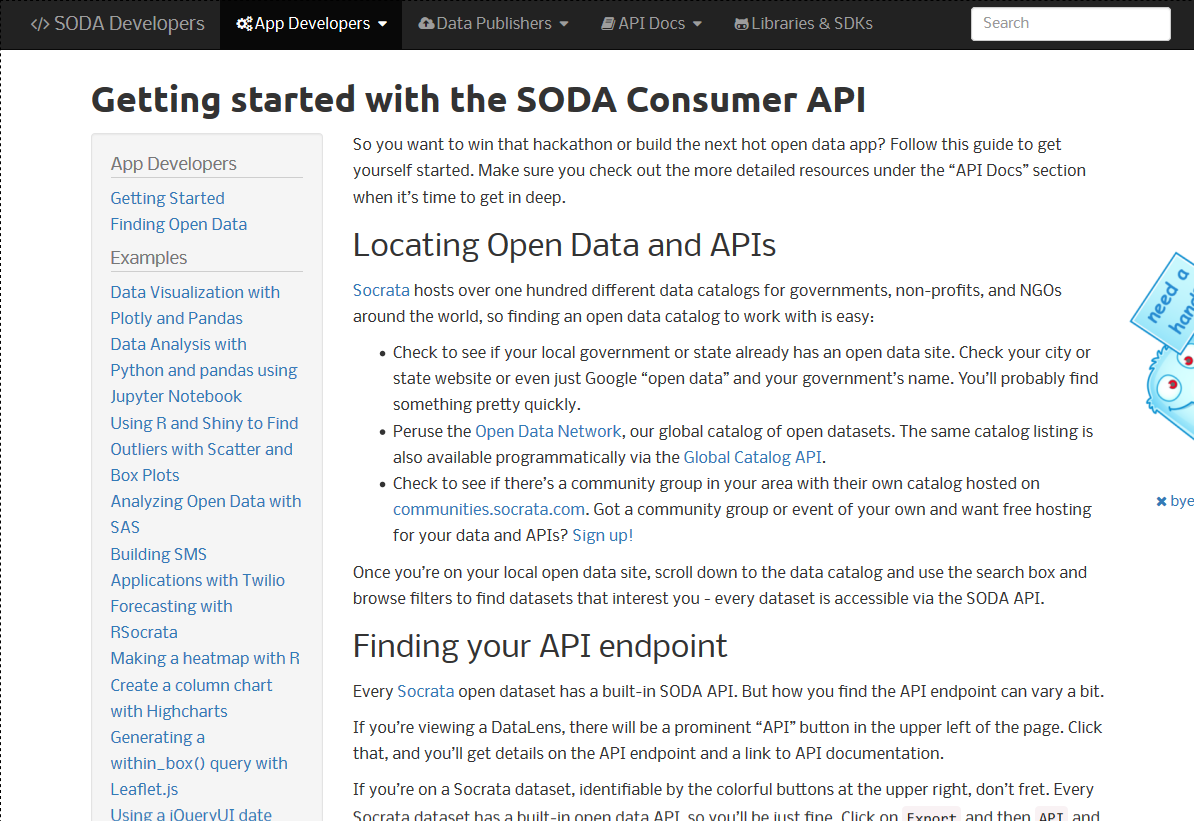 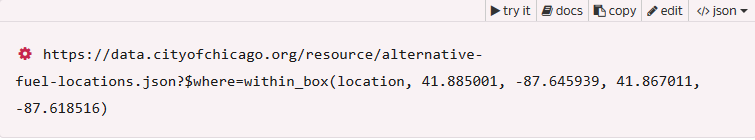 Portales con Socrata:
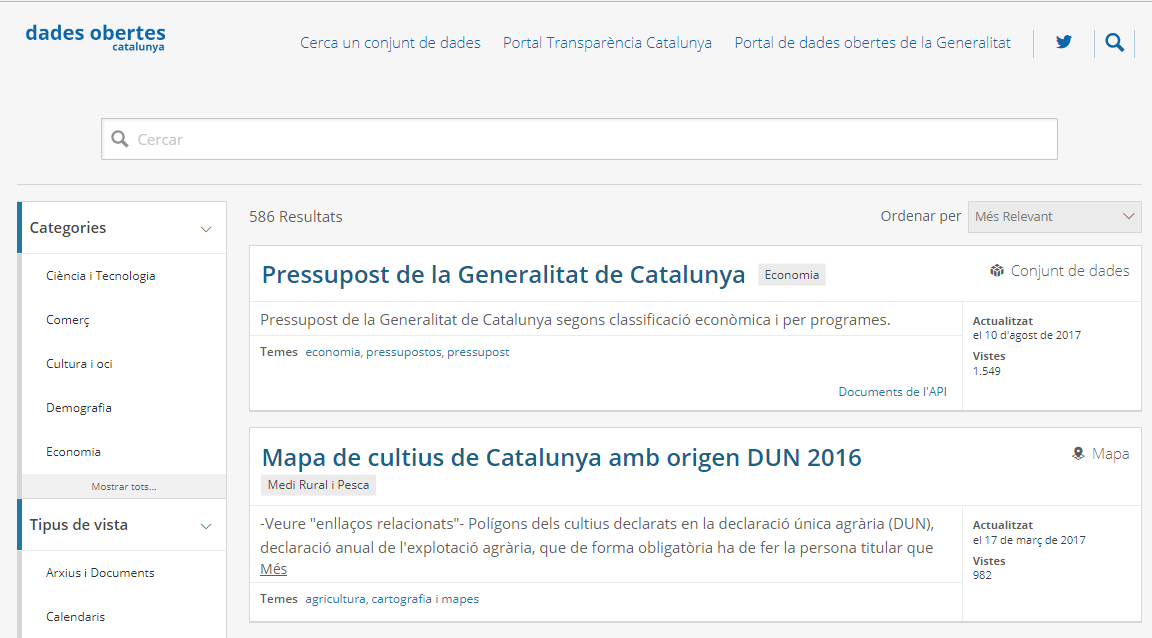 https://analisi.transparenciaatalunya.cat/
https://opendata.rubi.cat/es/browse
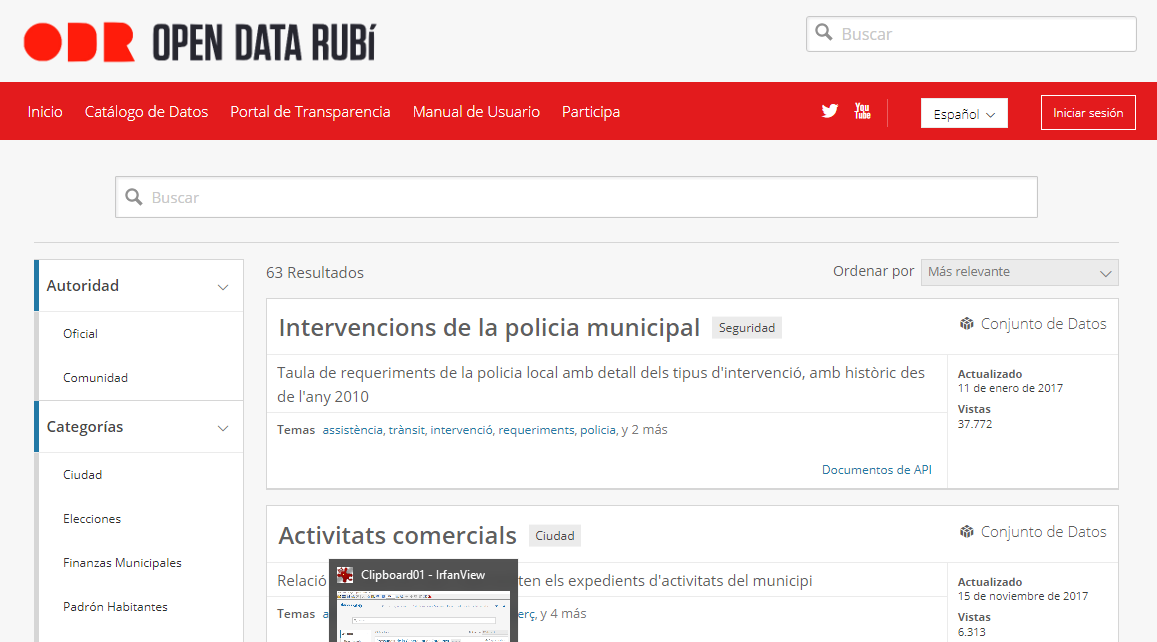 OPENDATASOFT
Sede:  Paris, Fr

Fundada: 2011 

Modelo negocio: 
Software-as-a-Service bajo 
licencia.

API y SDK’s (acceso a datos)
 OpenSource

Gratuito para “nonprofit” y ONG
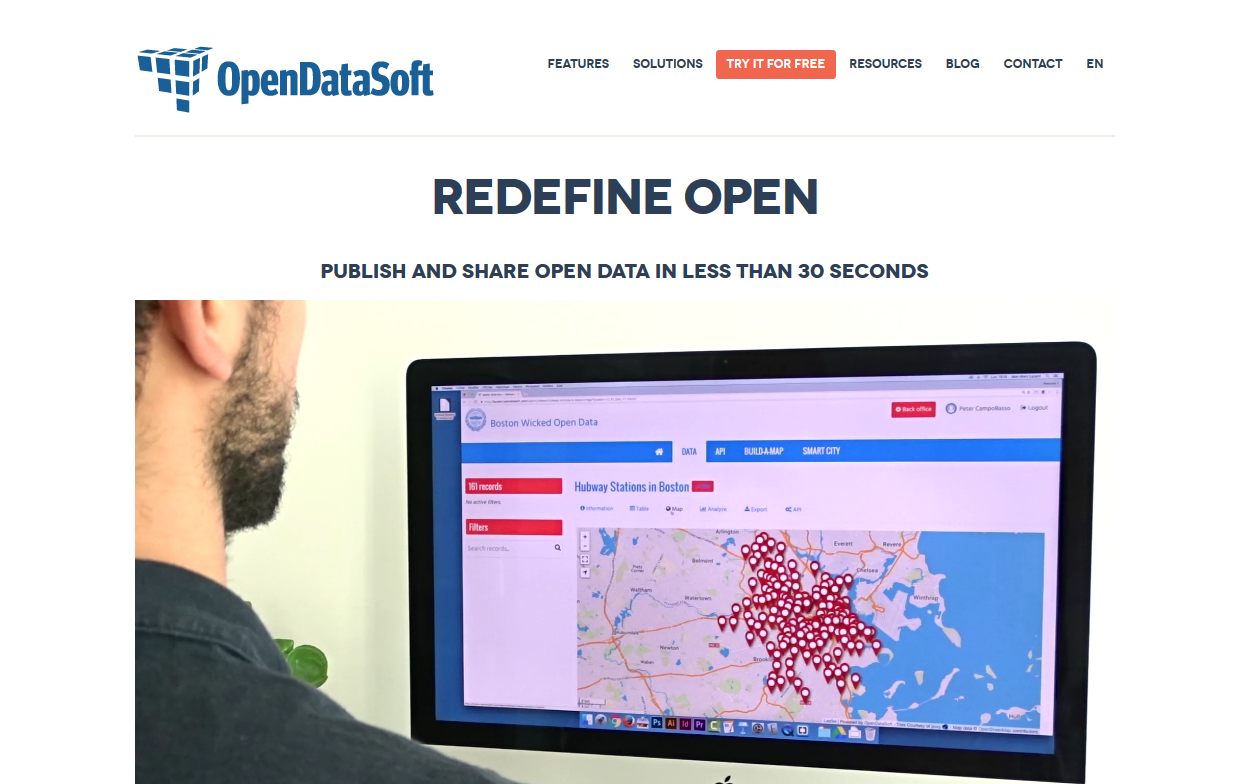 OpenDataSoft is a private software company specialized in transforming structured data into API and visualizations. Founded in 2011, OpenDataSoft targets non-technical users who wish to share and visualize government, health, energy and environmental data.
OpenDataSoft allows restricted and open sharing ecosystems like open data portals.
Fuente: https://en.wikipedia.org/wiki/opendatasoft
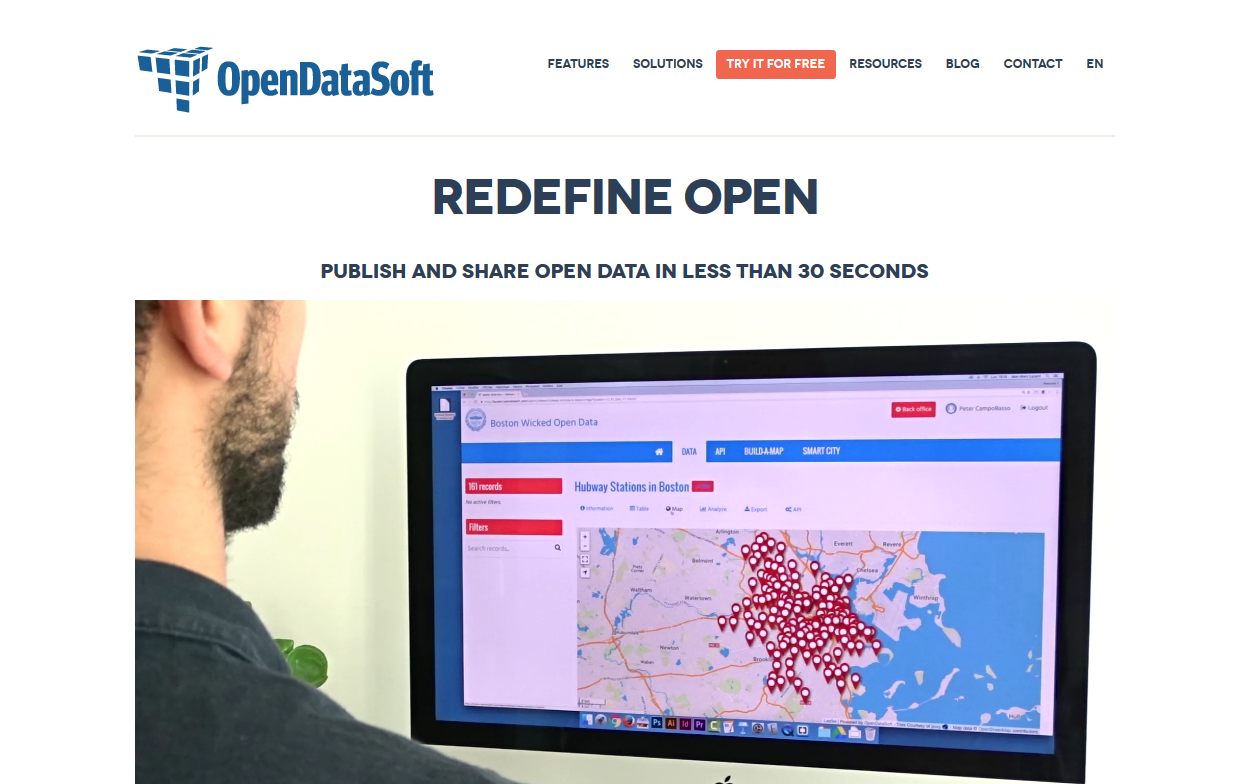 Links

https://www.opendatasoft.com/
https://www.opendatasoft.com/open-data-solutions/
https://github.com/opendatasoft
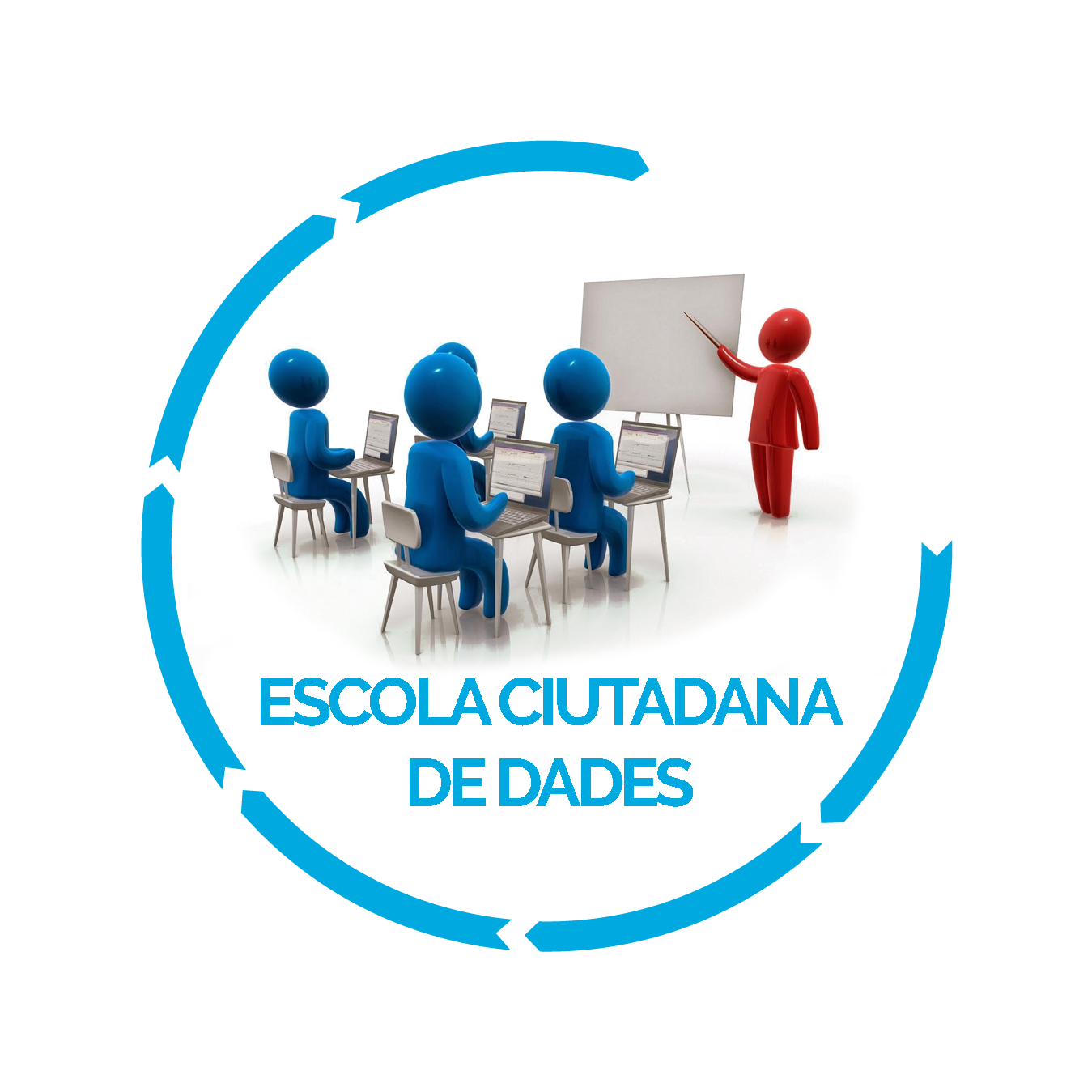 OPENDATASOFT :Portal Global glo
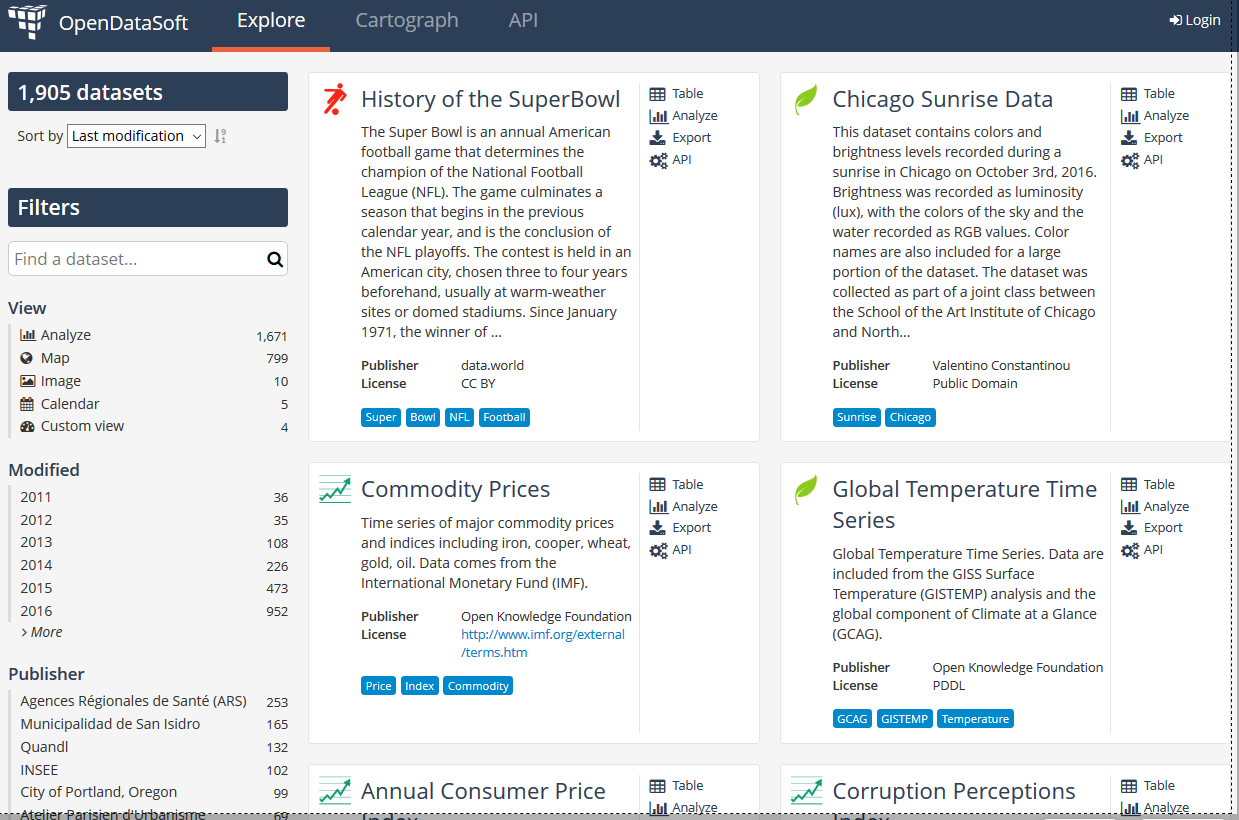 https://public.opendatasoft.com/explore/?sort=modified/
OPENDATASOFT : API
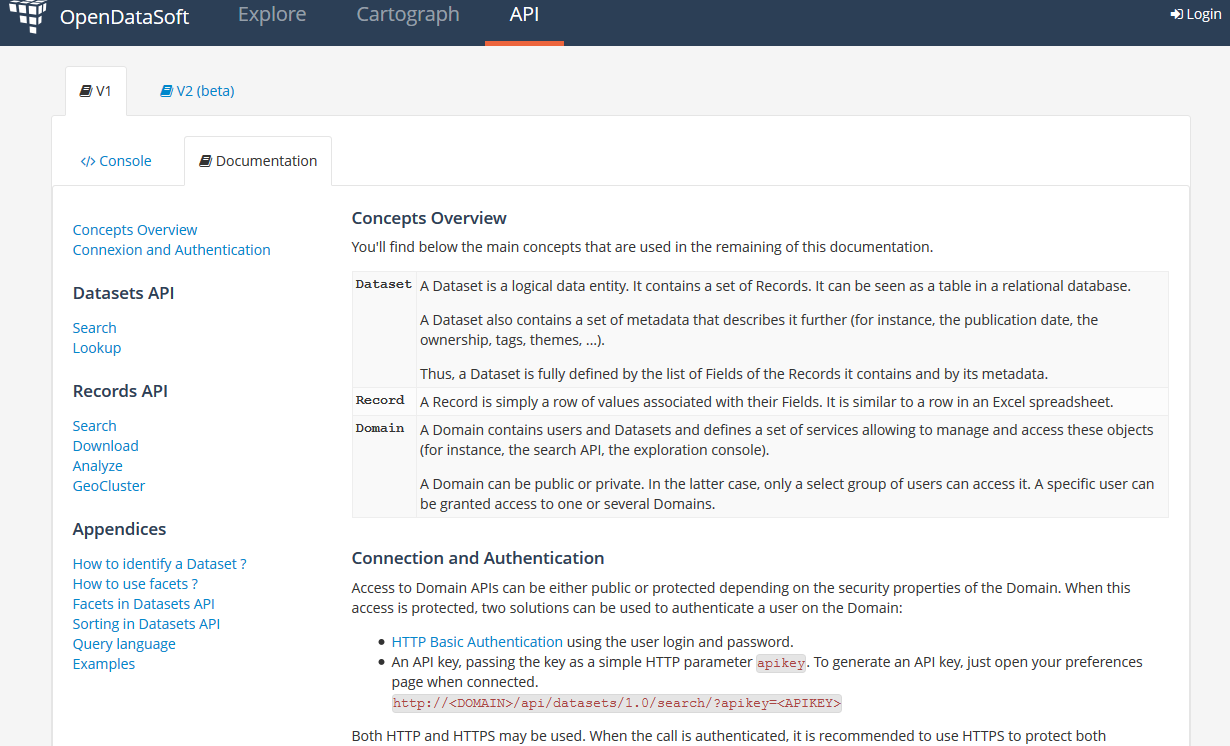 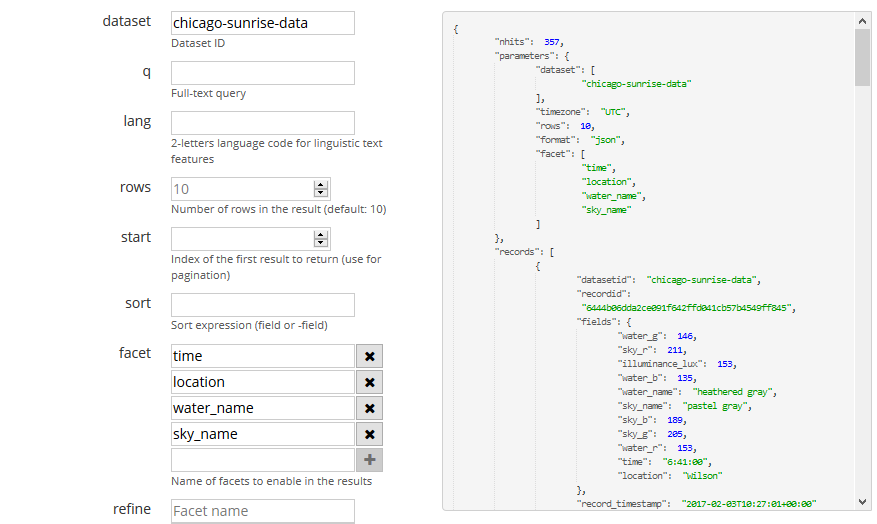 https://public.opendatasoft.com/api/v1/console/datasets/1.0/search/
CKAN
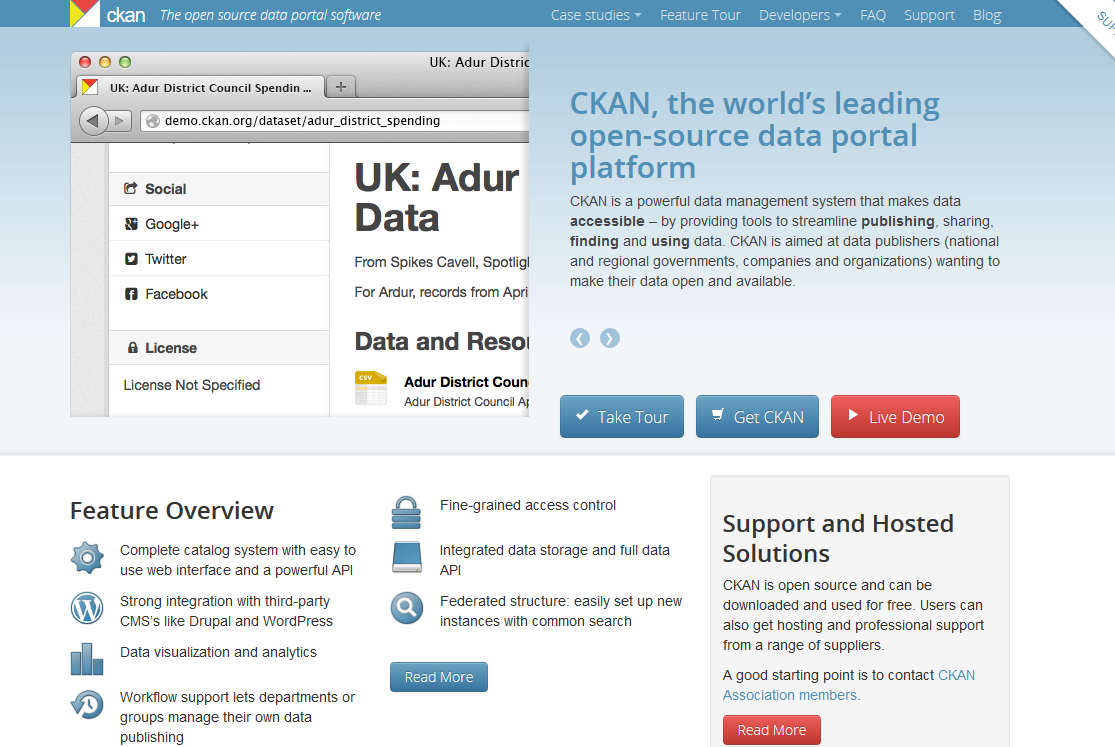 Sede:  Cambrigde, UK

Fundación : 2004 

Modelo negocio: 
Fundación Open Knowledge International 
Todo OpenSource pero también ofrecen servicio (de pago) de Hosting.
Open Knowledge International (OKI) (known as the Open Knowledge Foundation (OKF) until April 2014,[2] then Open Knowledge until May 2016[3]) is a global non-profit network that promotes and shares information at no charge, including both content and data.[4] It was founded by Rufus Pollock on 24 May 2004[5] in Cambridge, UK.
Fuente: https://en.wikipedia.org/wiki/Open_Knowledge_International
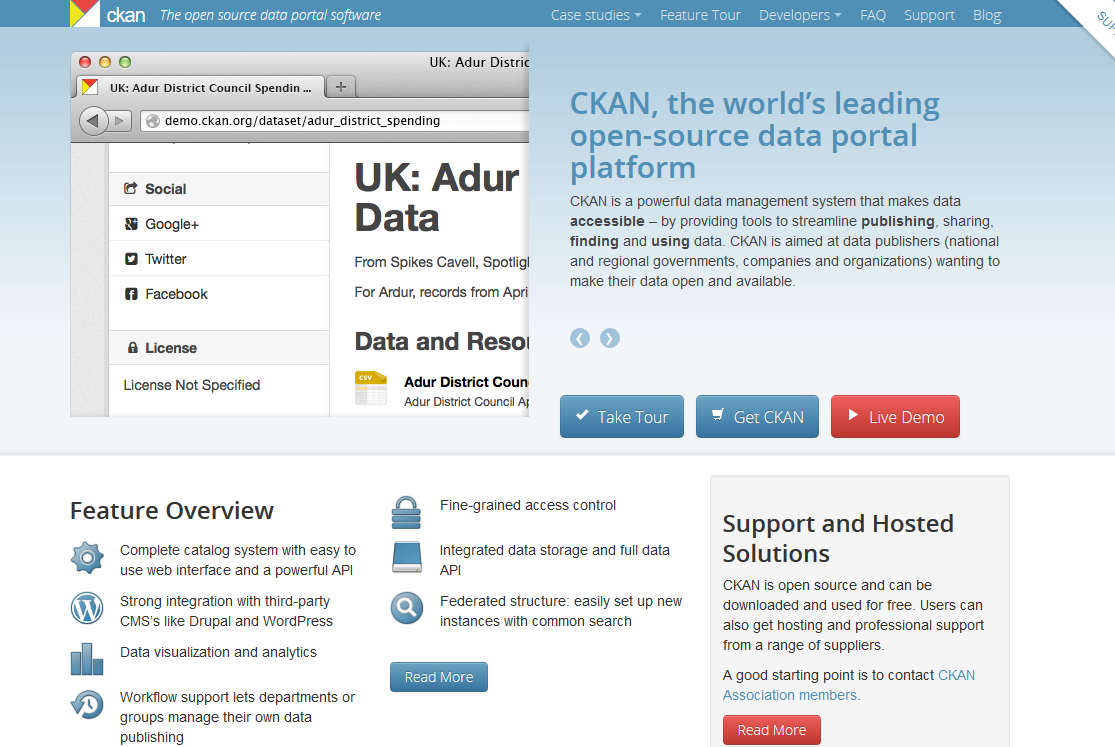 Links

https://ckan.org
https://github.com/ckan/ckan
https://datahub.io
CKAN : Portal global
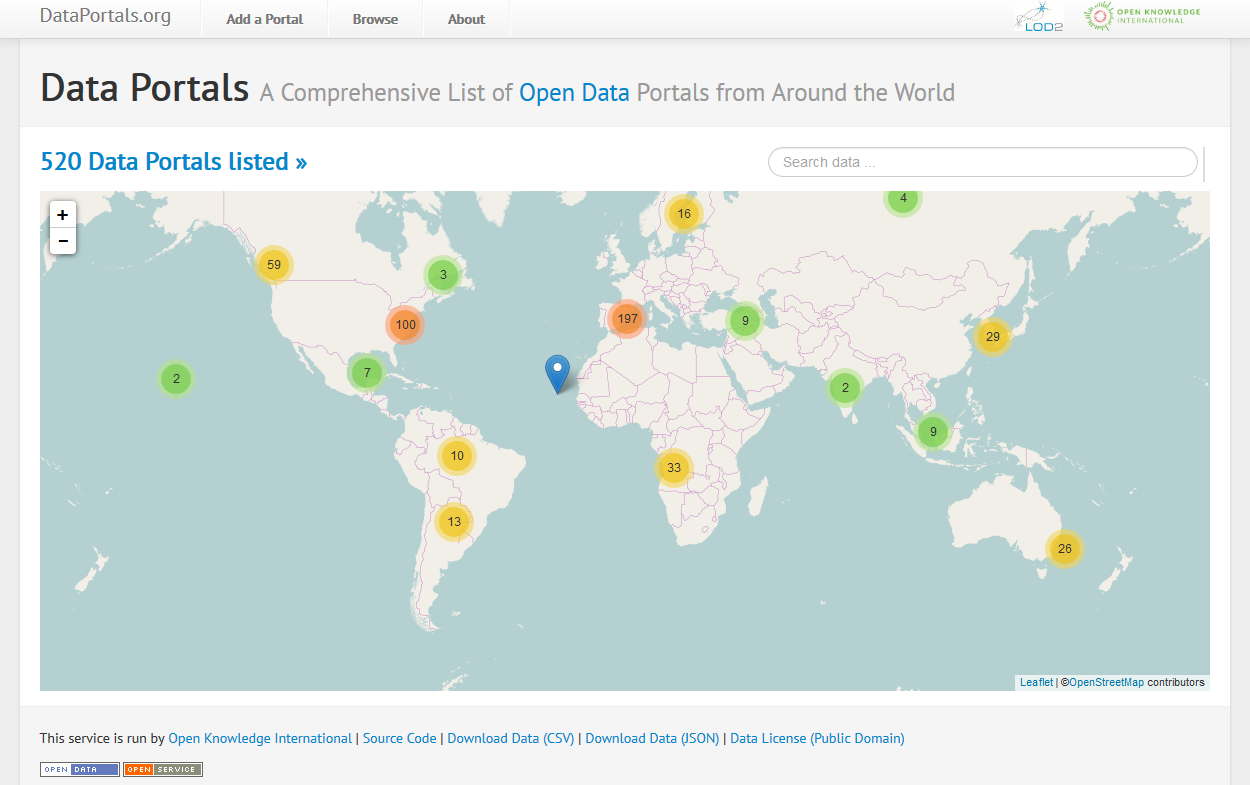 http://dataportals.org/
https://datahub.io/
CKAN : API
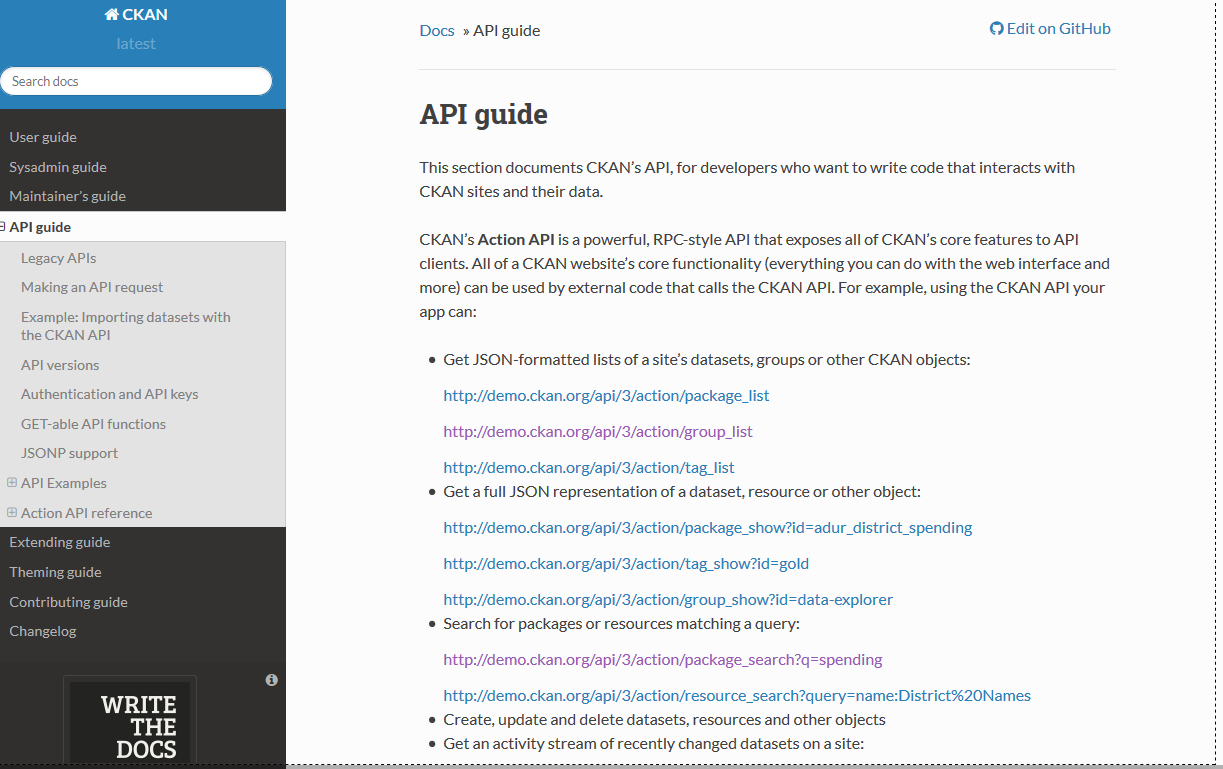 http://docs.ckan.org/en/latest/api/index.html
CKAN : API NIVELES
GLOBAL “API”:
http://dataportals.org/api/data.json/
Domain “API”:
http://demo.ckan.org/api/3/action/package_search?q=museu
http://opendata-ajuntament.barcelona.cat/data/api/3/action/package_search?q=museu

http://demo.ckan.org/api/3/action/resource_search?query=description:Museu

http://opendata-ajuntament.barcelona.cat/data/api/3/action/resource_search?query=description:barri
Dataset “API”: (FileStore y DataStore):
Portales CKAN
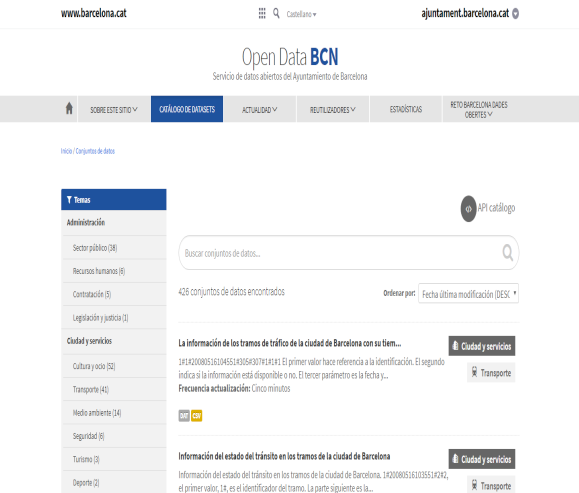 http://opendata-ajuntament.barcelona.cat/data/es/dataset
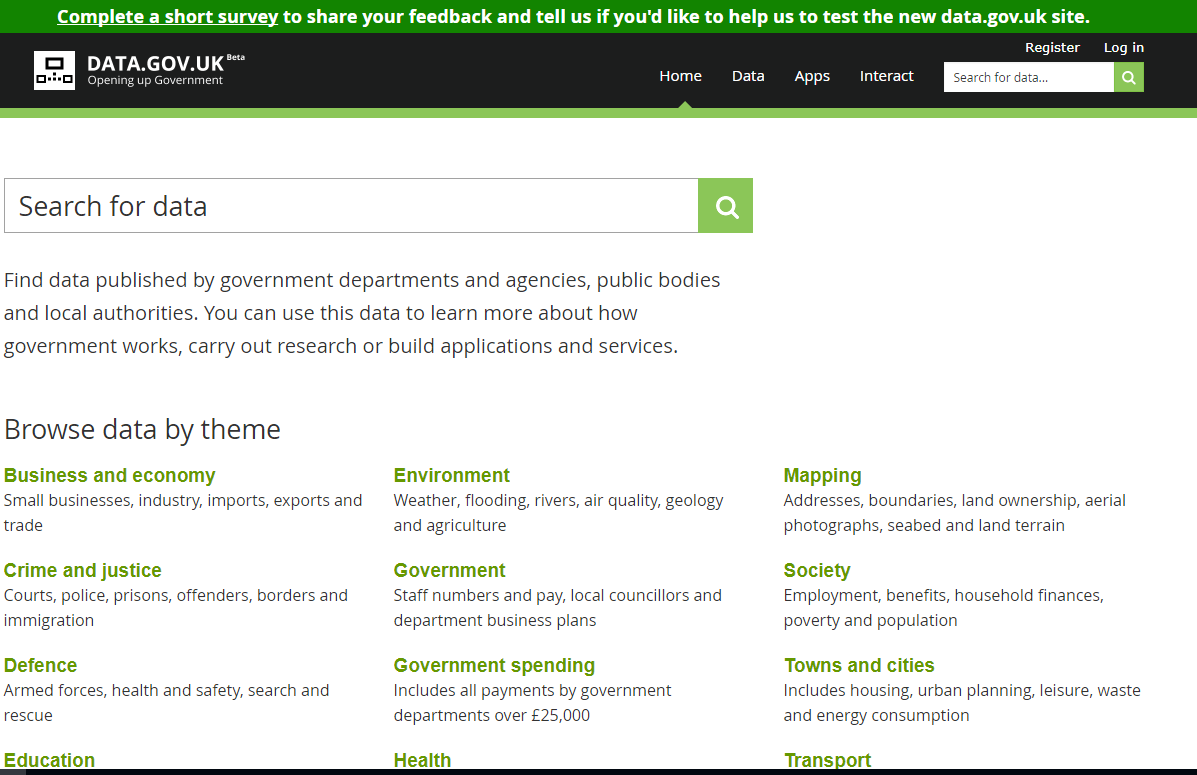 https://data.gov.uk/
Conclusiones
CKAN es OpenSource
Puedo instalarlo en mi servidor o utilizar servicio web
Puedo automatizar la gestión de datasets
Todos los Datasets están expuestos via API
Ejemplos de utilización API Socrata y CKAN



/utilización-servicio-opendata